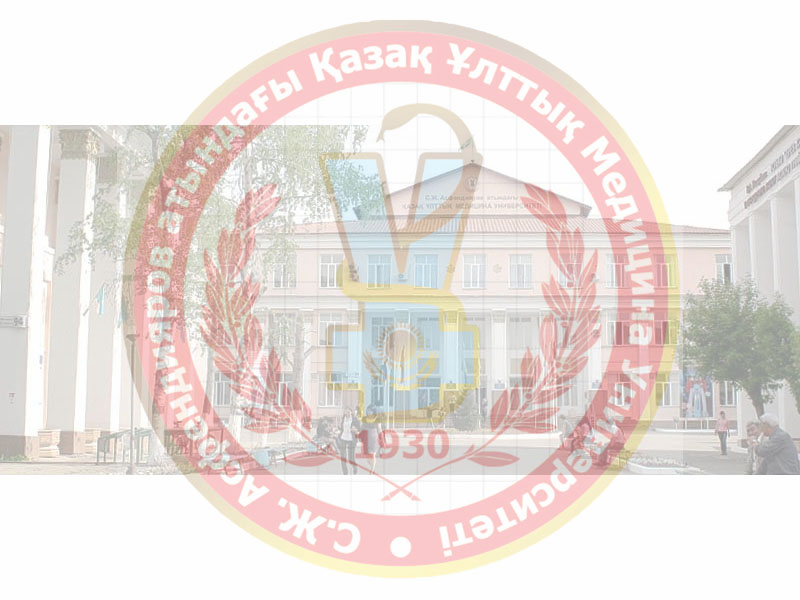 Казахский национальный медицинский университет им. С.Д. Асфендиярова
О создании Центра языковой подготовки
Докладчик: 
Абирова М.А. – директор ДУМР
- Приказ МОН РК по итогам Республиканского совещания «Полиязычное образование в Республике Казахстан:стратегия развития» (июнь, 2012)  о включении КазНМУ в перечень вузов, в которых с 2012-2013 учебного года будут функционировать специальные  отделения (письмо № 03-3/2280 от 30.07.2012).

       - «Программа трехъязычного обучения в КазНМУ» на основании закона «О языках в Республике Казахстан» (2006)
Ожидаемые результаты
Координация  процесса  языкового обучения в университете и поэтапное внедрение Национального проекта «Триединство языков» 
Обеспечение  качества языкового обучения на всех уровнях при изучении общеобразовательных, базовых и профилирующих дисциплин
Привлечение  преподавателей по Общеобразовательным, базовым и профилирующим дисциплинам в процесс полиязычного образования путем консультативной помощи в организации занятий, разработке учебных материалова на русском, казахском, английском языках.
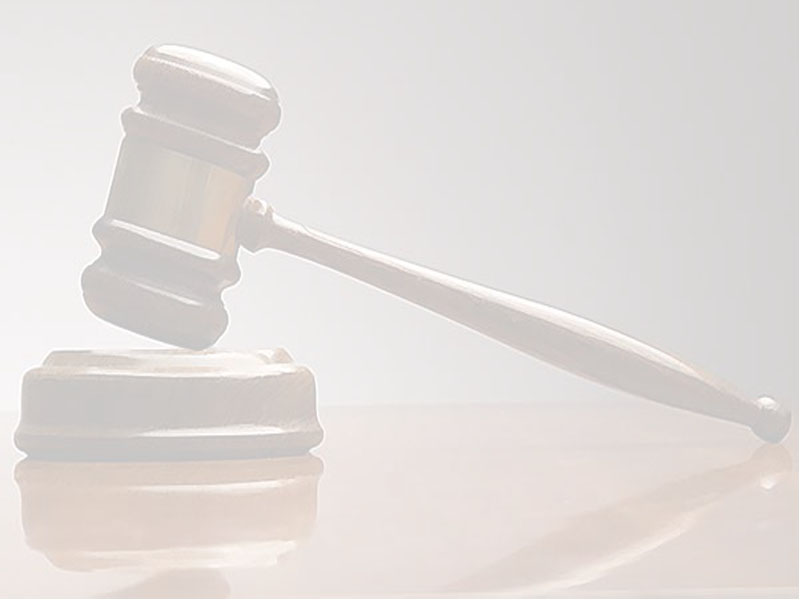 Проект решения:
1. В структуре университета создать Центр языковой подготовки.
    Отв. исполнители: Айнабекова П.Д. – проректор по экономическим вопросам,  Куракбаев К.К. – директор департамента административно-кадровой работы, 
    Срок исполнения: сентябрь 2012 года.
 2. Разработать Положение о Центре языковой подготовки.
     Отв. исполнители: Тулебаев К.К. – проректор по учебно-   
     воспитательной работе
     Срок исполнения: 1 октября 2012 года.
3. Разработать штатное расписание Центра языковой   
    подготовки.
    Отв. исполнители: Айнабекова П.Д. – проректор по экономическим вопросам,  Куракбаев   К.К. – директор департамента административно-кадровой работы, 
    Срок исполнения: сентябрь 2012 года.
СПАСИБО ЗА ВНИМАНИЕ!